Akutní alergická reakce a anafylaxe z pohledu zdravotnického záchranáře
Adam Gabriel
Kontakt se zdravotnickým operačním střediskem
Možnosti navázání komunikace 
155/112
Aplikace Záchranka
Možnosti videohovoru a GPS lokace
Nová auta, telefony, přilby
Komunikace s operátorem 	
Adresa!!!
Co? Kdo?
Nechat zazní TANR (i když to umíte ) 
Hovor vede operátor a hovor také ukončuje
Nejčastější alergeny vedoucí k rozvoji anafylaxe
Potraviny 
ovoce, zelenina, rybí produkty, ořechy, MLÉKO

Léčiva 
ATB Penicilínové řady (Cefalosporin není 100% náhrada)
Nesteroidní analgetikum, antipyretikum a antiflogistikum- Diklofenak, Metamizol!!!, Kyselina Acetilsalicilová 

Hmyzí bodnutí 
V ČR hlavně zastoupeno blanokřídlým hmyzem

Zmijí jed má zkříženou reaktivitu s jedem blanokřídlých
Diagnostika anafylaxe
Opírá se především o:
 anamnestická data potvrzující expozici alergenu 
Polyvalentní alergie
Alergie v rodině

 klinickou symptomatologii značící rozvoj šoku
Dušnost
Tachykardie
Hypotenze
GIT příznaky
Kožní projevy 

Pozor u pacientů užívající současně inhibitory ACE a betablokátory
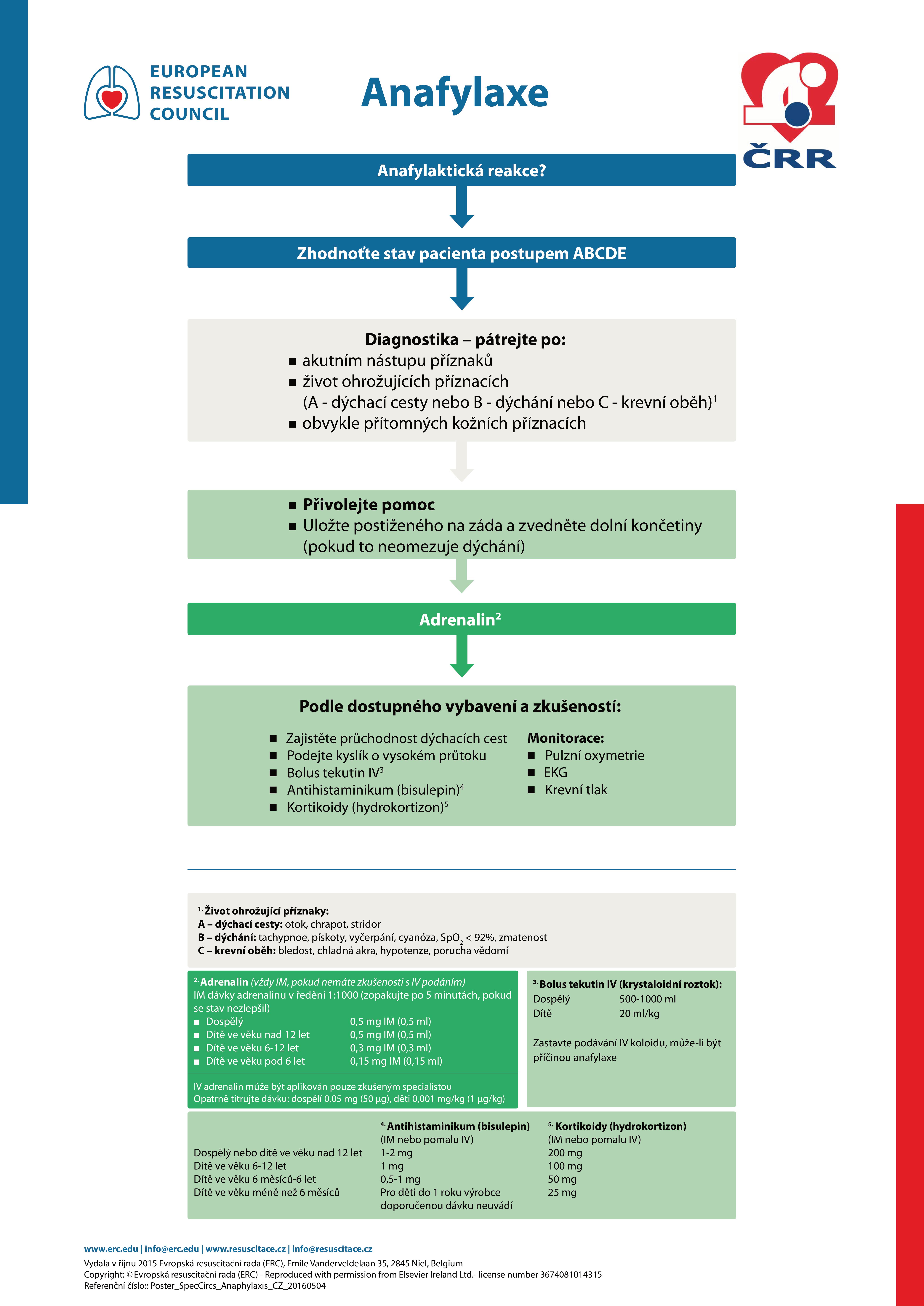 Vyšetření ABCDE
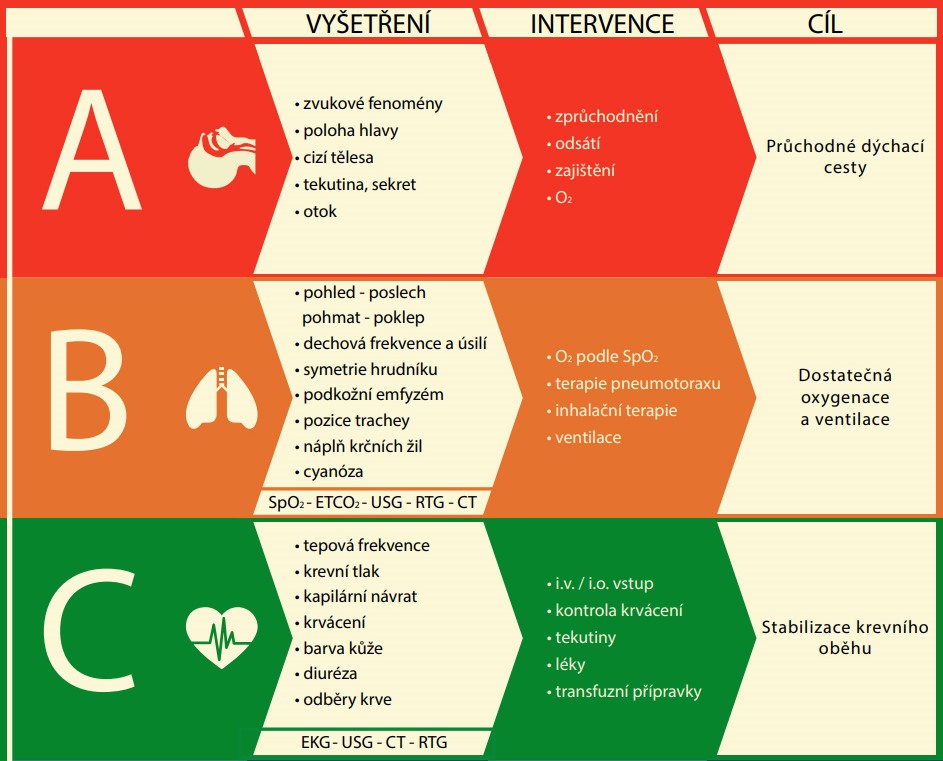 Vyšetření ABCDE
Léčba anafylaxe
Adrenalin i.m. 
0,01 mg/kg 
max. dávka 0,5mg i.m.
lze opakovat po 5 min – při přetrvávajících život ohrožujících příznacích
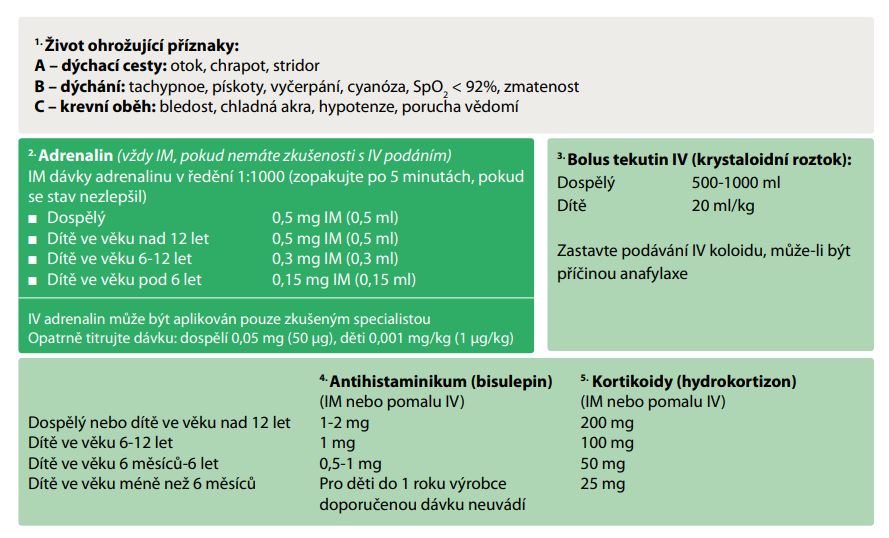 Léčba anafylaxe
O2 terapie 
ideálně 15 l/min polomaskou s rezervoárem
Léčba anafylaxe
Volumoterapie 
balancované kristaloidní roztoky 500-1000 ml 
20 ml/kg u dětí
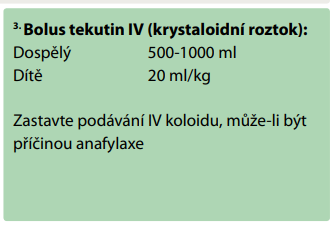 Léčba anafylaxe
Kortikoidy 
Dexametazon
0,5 mg/kg 
Hydrokortizon
Solu-Medrol
Anihistaminika
Dithiaden
Ředit do 5% glukózy
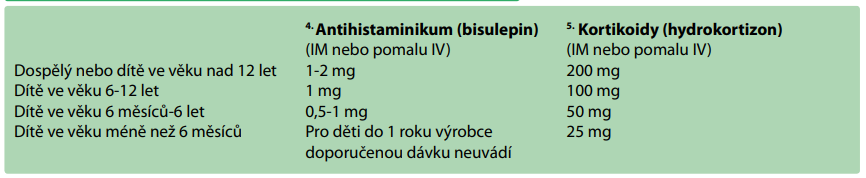 Léčba anafylaxe
Inhalace
Salbutamol
Inhalace/sprej


 
Adrenalin
Lze zvážit při „knedlíku v krku“ při alergii
Léčba anafylaxe
U pacientů léčených beta-blokátory
Zvážit glukagon
Co když nemám EpiPen?
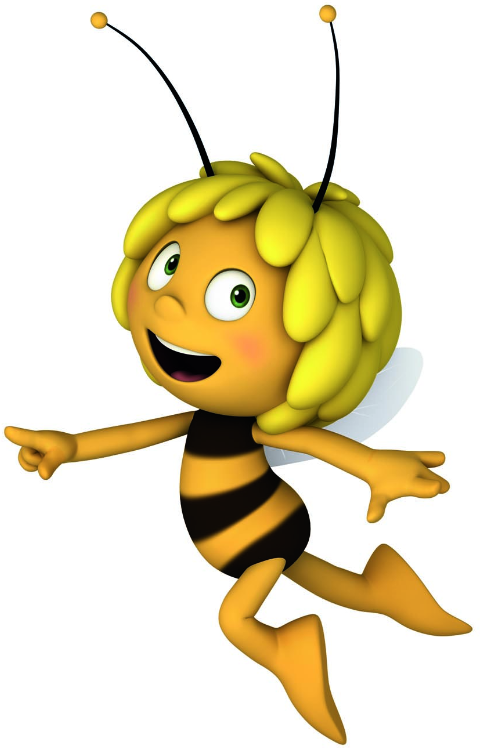